ETSI EE  status of activities in 2013
Paolo GemmaChairman of Working Party 3 of ITU-T Study Group 5ETSI EE Secretary/WG EEPS Chairman
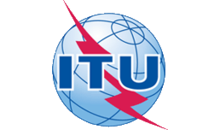 Current activities
To complete the EN 300 132-3 series on 400 Vdc and AC solutions. 
Monitoring standards
Equipment monitoring: information on energy consumption, temperature
GAL: Monitoring and control to detect energy consumption and load and change the status of equipment to reduce the energy consumption.
Interfacing of renewable energy or distributed power sources to 400 VDC distribution systems
2
Current activities
ITU joint activities:
Networks metrics.
LCA standard revision.
Revise existing metrics standards to introduce new measurement methods/conditions.
Energy Efficiency metrics and measurement for equipment in non ”static” conditions. Consider a definition of load that is changing to simulate the real traffic situation that is changing continuously.
3
ETSI Workshop on Environmental Impact Assessment and Energy Efficiency taking place on 7-8 October 2013 in Athens (Greece
Presentations available at 
http://www.etsi.org/news-events/past-events/668-2013-eeworkshop
Next event could take place in May 2015
4
Background information
5
New deliverables Published
ES 202 336-4 V 1.1.1 Monitoring and Control Interface for Infrastructure Equipment (Power, Cooling and Building Environment Systems used in Telecommunication Networks); Part 4: AC distribution power system control and monitoring information model 
ES 202 336-6 V 1.1.1 - Monitoring and Control Interface for Infrastructure Equipment (Power, Cooling and Building Environment Systems used in Telecommunication Networks); Part 6: Air conditioning system control and monitoring information model.
ES 202 336-9 V1.1.1 - Monitoring and Control Interface for Infrastructure Equipment (Power, Cooling and Building Environment Systems used in Telecommunication Networks) Part 9: Alternative energy sources
TR 103 116 V1.1.1 - Practical verification of ETSI TS 102 706 V1.2.1
TR 103 117 V1.1.1 - Principles for Mobile Network level energy efficiency
ES 203 184 V1.1.1 Measurement Methods for Power Consumption in Transport Telecommunication Networks Equipment
ES 203 136  - Measurement Methods for Power Consumption in Switching and Router Networks Equipment
ES 203 156 V.1.1.1 Environmental Engineering (EE); Thermal Management requirements for outdoor enclosures
EN 301 605 V. 1.1.1 Environmental Engineering (EE); Earthing and bonding of 400 VDC data and telecom (ICT) equipment
6
Revision of existing deliverables
TR 102 532 V1.2.1 - The use of alternative energy solutions in telecommunication installations
EN 300 019-2-2 V 2.3.1 Environmental conditions and environmental tests for telecommunications equipment; Part 2-2: Specification of environmental tests; Transportation
EN 300 019-2-3 V 2.3.1 Environmental conditions and environmental tests for telecommunications equipment; Part 2-3: Specification of environmental tests; Stationary use at weatherprotected locations 
EN 300 019-2-4 V. 2.3.1 Environmental Engineering (EE); Environmental conditions and environmental tests for telecommunications equipment; Part 2-4: Specification of environmental tests; Stationary use at non-weatherprotected locations Environmental tests; Stationary use at non-weatherprotected locations. 
TR 102 489 V. 1.3.1 Environmental Engineering (EE); European telecommunications standard for equipment practice; Thermal management guidance for equipment and its deployment
TS 102 706 V. 1.3.1 Environmental Engineering (EE); Measurement method for energy efficiency of wireless access network equipment
7
New Wis approved in 2013 1/2
Revision of ES 201 554 “Measurement method for Energy efficiency of Core network equipmentto include in the present ES 201 554 the RNC/BSC equipment.
Revision of ES 203 215 “Measurement methods and limits for power consumption in broadband telecommunication network equipment” to address the vectoring functionality, the setting of fan units, update the annex with power targets and publish the document as EN. 
Change request of EN 300 019-1-1, source Ericsson, reference contributions: EE1(13)42_003, Change Request, and EE(13)42_026 for the NWI form. As the scope defined in the NWI was not in line with the change request (NWI form is to add new classes) and the milestone dates were not reflecting the time required for the approval of an EN, the NWI was then amended as reference EE(13)42_026r1. Supporting members are: Ericsson, Orange, Telecom Italia, Alcatel-Lucent. The draft of the revised standard was available with reference EE(13)42_032. The NWI was approved; see decision EE#42-D05.   
Change request of EN 300 019-1-3, source Ericsson, reference contribution: EE1(13)42_007, Change Request, and EE(13)42_029 the NWI form. As the scope defined in the NWI was not defined and the milestone dates were not reflecting the time required for the approval of an EN, the NWI form was then amended in line with the CR and is in reference EE(13)42_029r1. Supporting members are: Ericsson, Orange, Telecom Italia, Alcatel-Lucent. The NWI was approved; see decision EE#42-D06 
Change request of EN 300 019-1-4, source Ericsson, reference contribution: EE1(13)42_008, draft standard and Change Request, and EE(13)42_030 for the NWI form. As the scope defined in the NWI was not defined and the milestone dates were not reflecting the time required for the approval of an EN, the NWI form was then amended in line with the CR and is in reference EE(13)42_030r1. 
Revision of EN 300 019-1-2 V.2.1.4, source Ericsson, reference contribution is EE(13)043018. The proposed changes are on the reference standards; the proposal is to update them and to apply dated references, and furthermore to change the Annex A from “Normative” to “Informative” because no requirements are given. The NWI form was presented to TC-EE with reference EE(13)42_027r1. Supporting members are: Ericsson, Telecom Italia, Alcatel-Lucent, Deutsche Telekom.  The NWI in document EE(13)42_027r1 was approved; see decision EE#43-D05. The draft standard for this NWI was also submitted to TC-EE, with reference EE(13)043018r2, for Approval Procedure. TC-EE approved this draft EE(13)043018r2 for Approval Procedure, see decision EE#43-D06.
Revision of EN 300 019-2-1 V.2.1.2, source Ericsson, reference contribution is EE(13)043016. The changes are to update the reference standards for test methods and to adopt dated references. The NWI form was presented to TC-EE with reference EE(13)42_031r1. Supporting members are: Ericsson, Telecom Italia, Alcatel-Lucent, Deutsche Telekom.  The NWI was approved; see decision EE#43-D07. The draft standard for this NWI was also submitted to TC-EE, with reference EE(13)043016r2, for Approval Procedure. TC-EE approved this draft EE(13)043016r2 for Approval Procedure, see decision EE#43-D08.
8
New Wis approved in 2013
Revision of EN 300 019-2-2 V.2.3.1, source Huawei, reference contributions are EE1(13)43001 and EE1(13)43002. The proposed changes are on the clarification of applicability of water test and on the aligment of latest ETSI editing rules. The NWI form was presented to TC-EE with reference EE(13)043021r1. Present supporting members are: Huawei, Telecom Italia, Alcatel-Lucent.  The NWI proposal will be circulated to TC-EE for approval; see decision EE#43-D09.
Revision of EN 300 019-2-4 V.2.3.1, source Huawei, reference contributions are EE1(13)43001, EE1(13)43003 and EE1(13)43004. The proposed change is to clarify the salt mist test applicable to equipment. The NWI form was presented to TC-EE with reference EE(13)043022r1. Supporting members are: Huawei, Telecom Italia, Alcatel-Lucent, Orange, British Telecom, Deutsche Telekom.  This NWI was approved; see decision EE#43-D10
Revision of ES 203 156 V.1.1.1, source Deutsche Telekom, reference contribution is EE1(13)43008. The proposed changes are to correct units for temperature differences and the abbreviations of cooling capacity and to change the climatic class of equipment in free cooling cabinet (it should be class 4.1 instead of 3.3).  No rapporteur was available for this work and therefore the NWI form could not be processed. The NWI form, when available, will be submitted to TC-EE approval by correspondence.
EE1 had discussed the proposal to produce a deliverable on the thermal management in telecom/data centres, reference document is EE1(12)000002. This proposal is to define the temperature measurement points in the telecom/data centres aisles and close to the equipment racks. EE1 proposal to TC-EE is to revise the TR 102 489 to include the specifications for temperature measurementd in telecom/data centres. The EE1 new work item proposal was presented to TC-EE with reference EE1(13)000006r2. Present supporting members are: Telecom Italia, British Telecom, Huawei. The NWI proposal will be circulated to TC-EE for approval; see decision EE#43-D11.
Revision of EN 300 253 V.2.1.1, source Ericsson, reference contribution: EE2(13)000014. The proposed changes are on the updates of references and definitions. The NWI was presented in TC-EE with reference EE2(13)043009, supporting members are: Ericsson, Alcatel-Lucent, Orange, Huawei, BT, Deutsche Telekom, Emerson. TC-EE approved this NWI, see decision EE#43-D15. 
 
NWI for a TS on interfacing of renewable power source to 400 V-DC distribution system powering telecom/datacom equipment. This was presented by EE2 chairman with reference EE2(13)0430005r1. The NWI was presented in TC-EE with reference EE(13)043031, supporting members were: Orange, BT, Emerson, Ericsson, NTT, Huawei, Deutsche Telekom. This will be a joint Work Item with ITU-T SG5 (SQ19). This NWI was approved by TC-EE, see decision EE#43-D16
9